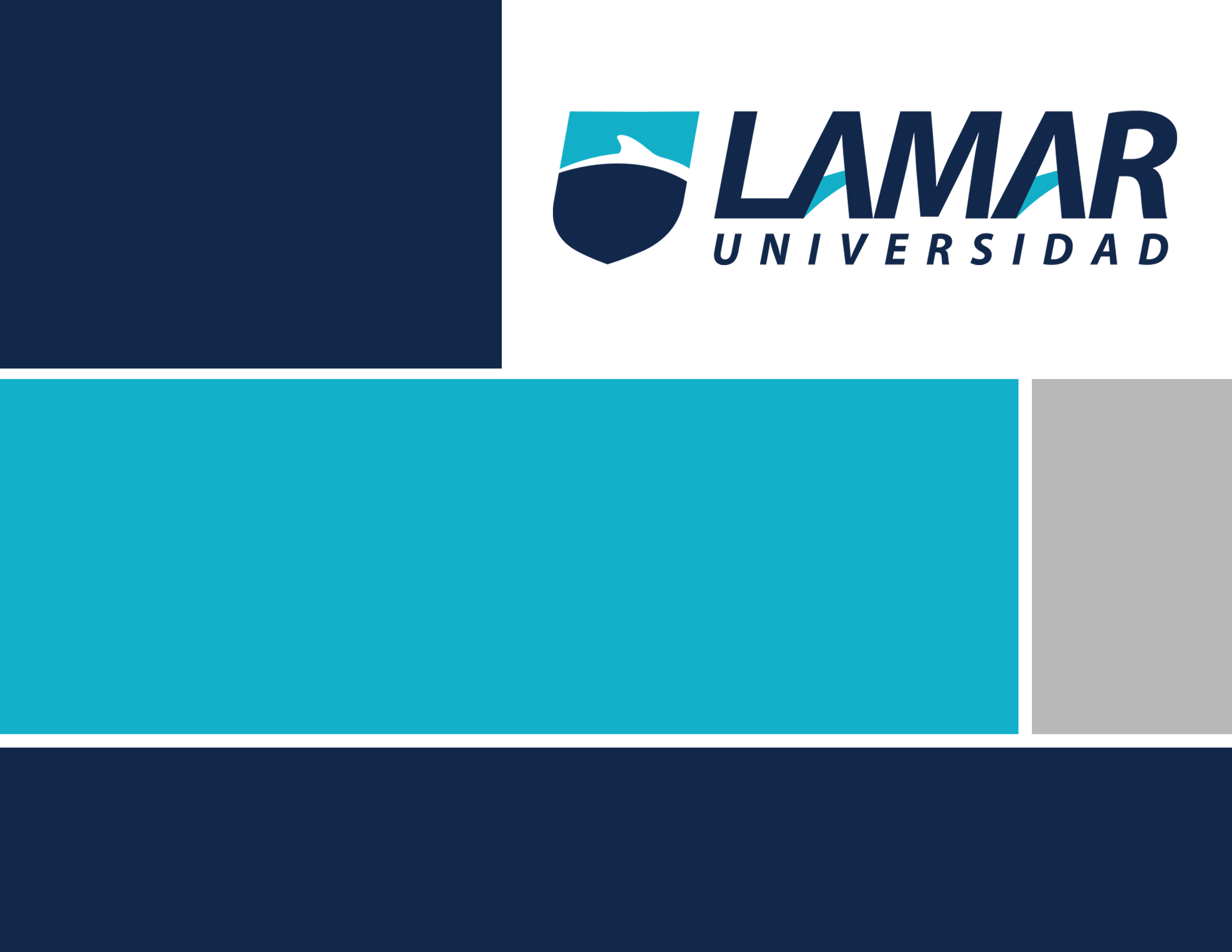 Herramientas en la actividad tutorial
ACTIVIDAD 3 

 Marcela Gervacio Olmos
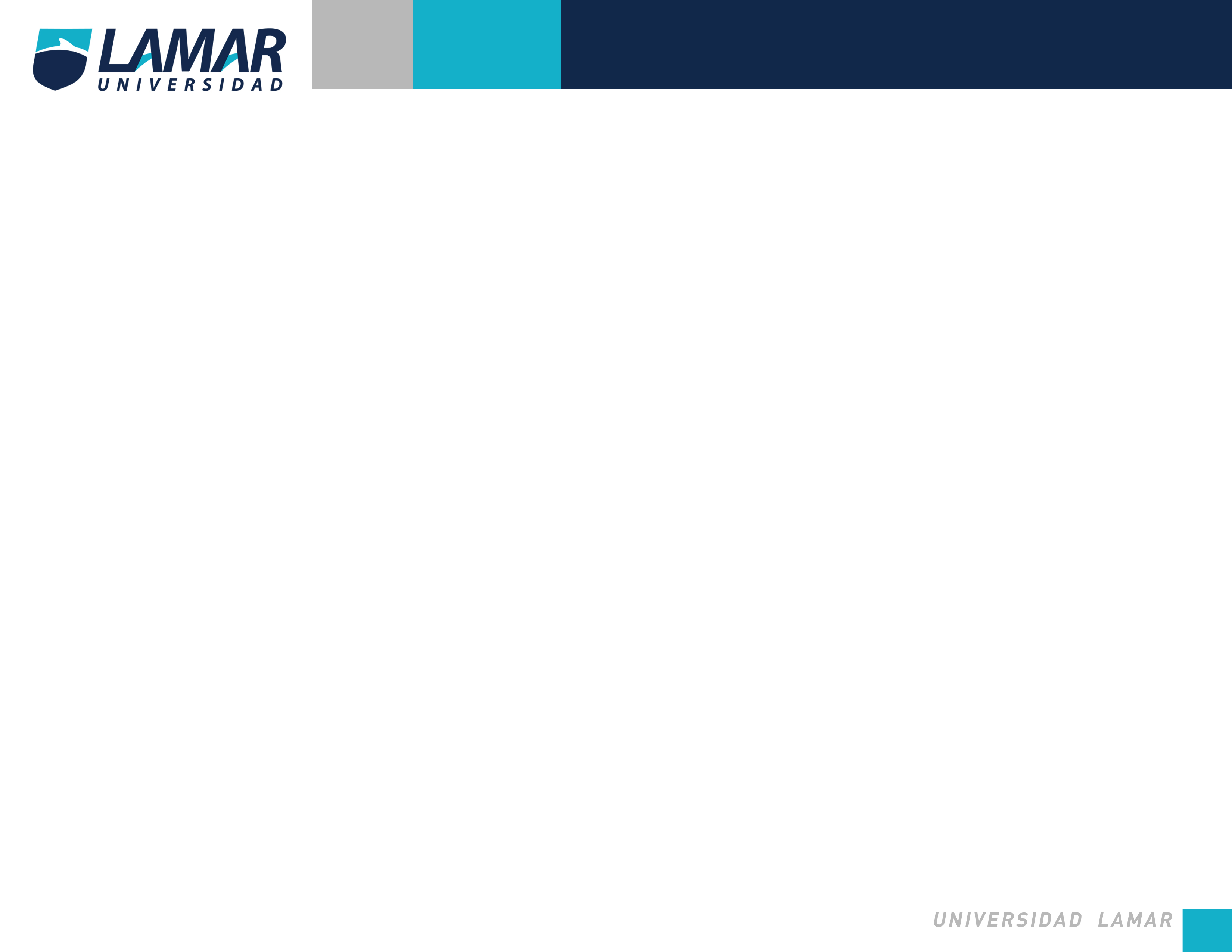 INTRODUCCCION
Alumnos que se les aplico instrumentos 
1.- LOPEZ PEREZ GEISOL ANGELICA 		LME5494
2.- MENDOZA AGUILAR FERNANDO        LME5223 
3.- RAYGOZA TACHIQUIN JAVIER 		LME5227 
4.- ESPINOSA SEPULVEDA ITZ-CHEL		LME 5263 
5.- CASTAÑEDA XIMELLO MONICA L. 	LME5247 
6.- PINO GALLARDO RICHARD 			LME5110 
7.- SANCHEZ ALVAREZ NURY ALONDRA 	LME5059
8.- VELEZ REYNOSA ANA LUISA 			LME5214
9.- HORTA LIBERTO DANIEL ADOLFO		LME4948
10.- SANCHEZ GONZALEZ RAMON  		LME5237
HABITOS Y ACTITUDES ANTE EL ESTUDIO
AUTO DIAGNOSTICO DE MOTIVACION ACADEMICA
CUESTIONARIO DE AUTOESTIMA
RESULTADOS
Los resultados muestran que con respecto a los hábitos y actitudes de estudio el 90% de los alumnos están en el promedio.  
Con respecto a la motivación acádemica el 80% muestra una motivación alta. 
En los resultados de autoestima el 70 muestra un nivel medio mientras que el treinta alta
CONSIDERACIONES
En general se puede observar que en los hábitos de estudio están en el promedio aunque cabe considerar que se puede ir a detalle en cada uno de los alumnos en  relación a actitudes hacia el estudio, organización del estudio y técnicas de estudios para asesorar en los rubros especificos de los alumnos seleccionados
CONSIDERACIONES
Los resultados señalan que hay una alta motivación de los alumnos elegidos hacia el estudio. 
Lo que si llama la atención que parece ser que la autoestima es de los tres rubros a evaluar la que tiene más porcentaje de si bien no nivel bajo, medio.
¡GRACIAS !